CHÀO MỪNG CÁC CÔ GIÁO VỀ DỰ GIỜ TOÁN LỚP 5A1
GV: Lương Thị Bích Nga
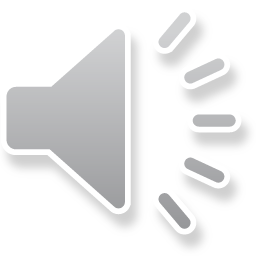 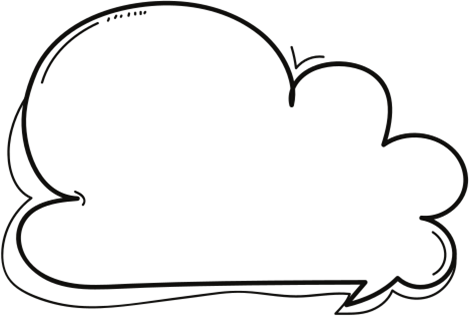 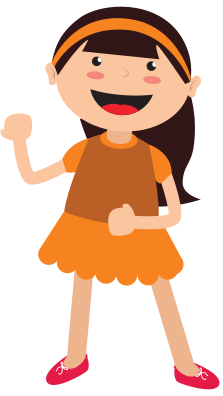 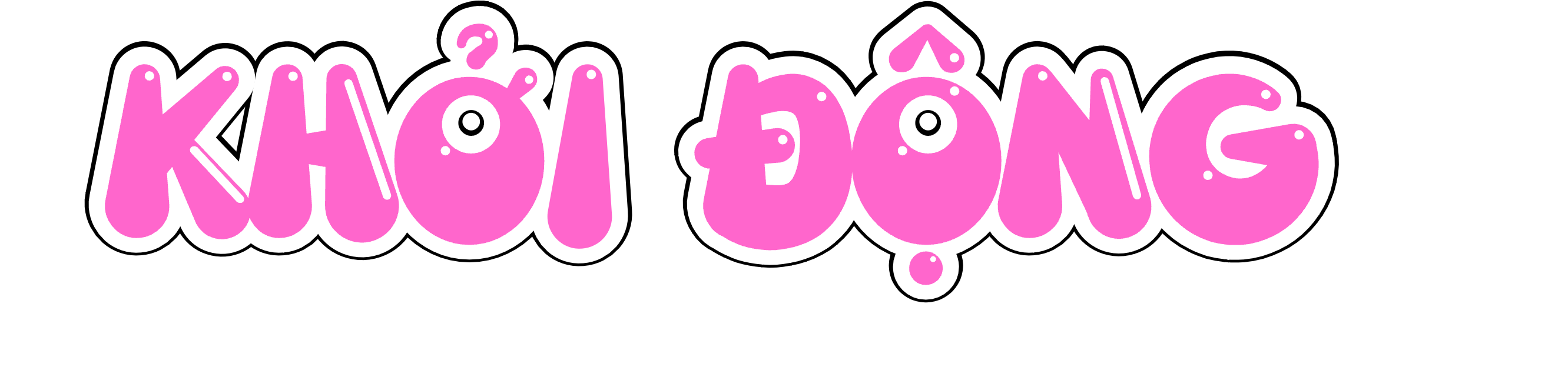 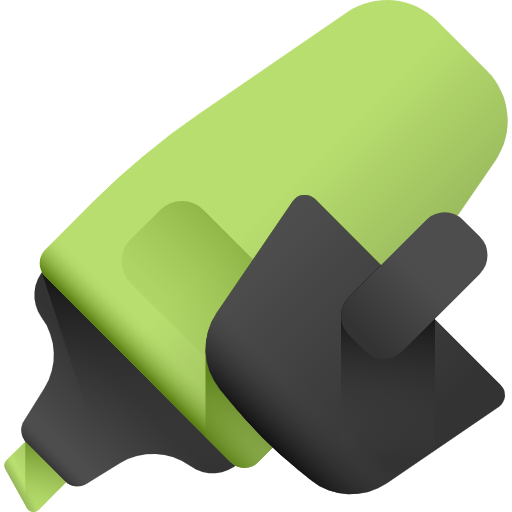 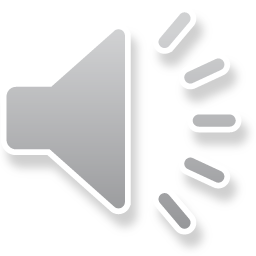 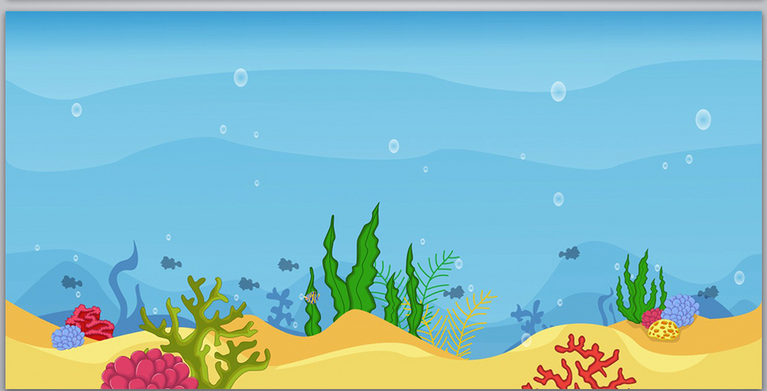 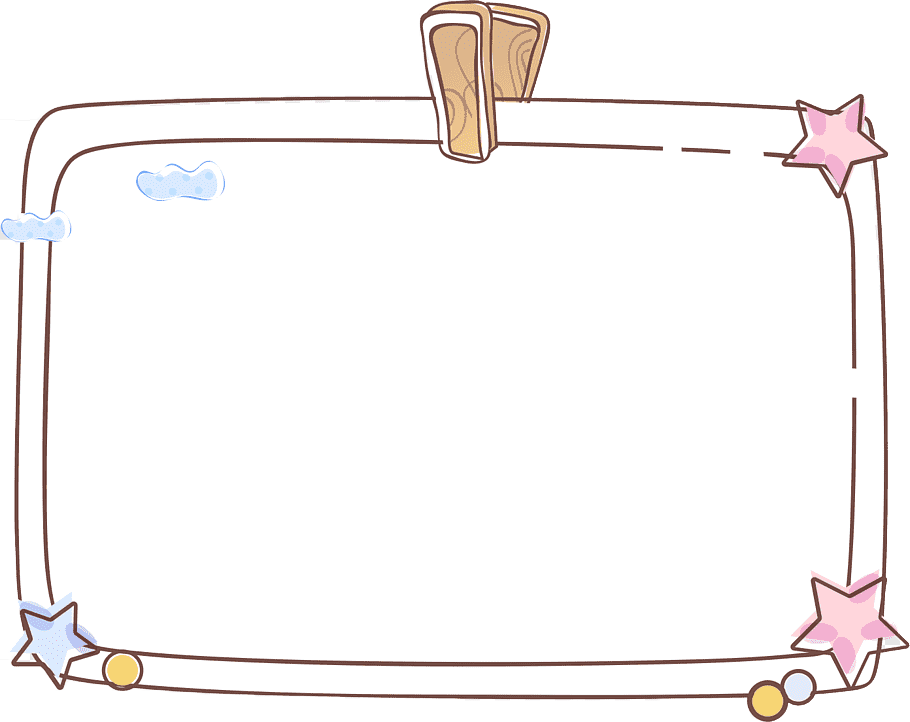 Trò chơi “Vòng quay may mắn” 
 Cách chơi: Người chơi quay=> Chọn 1 ô bất kì => Mở ô chứa số và trả lời câu hỏi -> Nhận quà nếu trả lời đúng.
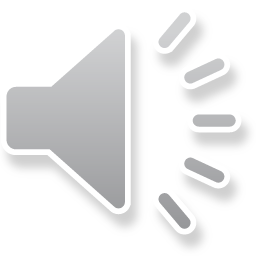 VÒNG QUAY 
MAY MẮN
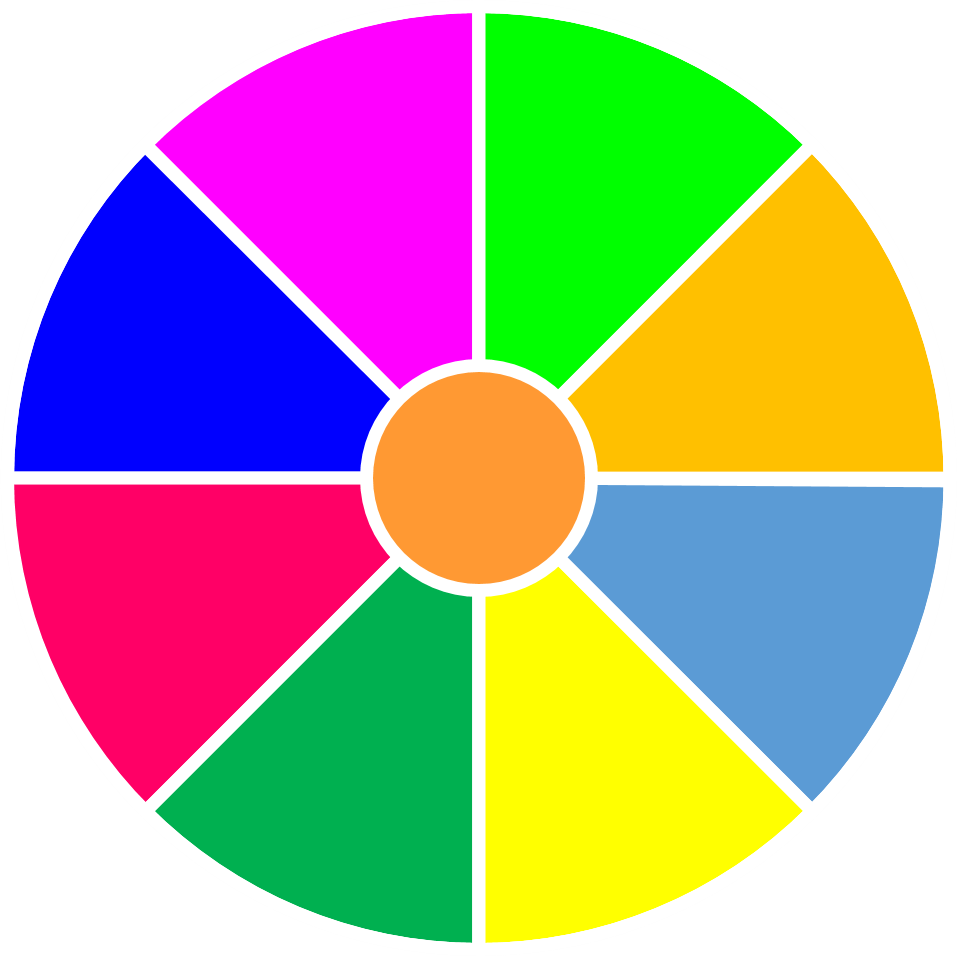 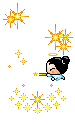 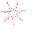 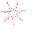 Sticker
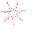 Bim bim
Kẹo mút
1
2
Kẹo mút
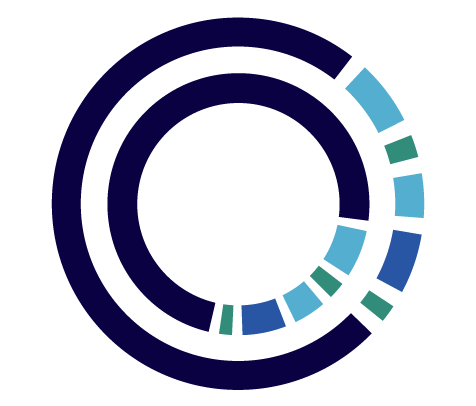 Bim bim
Quyển vở
4
3
Quyển vở
Sticker
QUAY
Dãy các đơn vị đo độ dài nào được sắp xếp từ lớn đến bé?
A. km;  m; dm ; cm;  mm
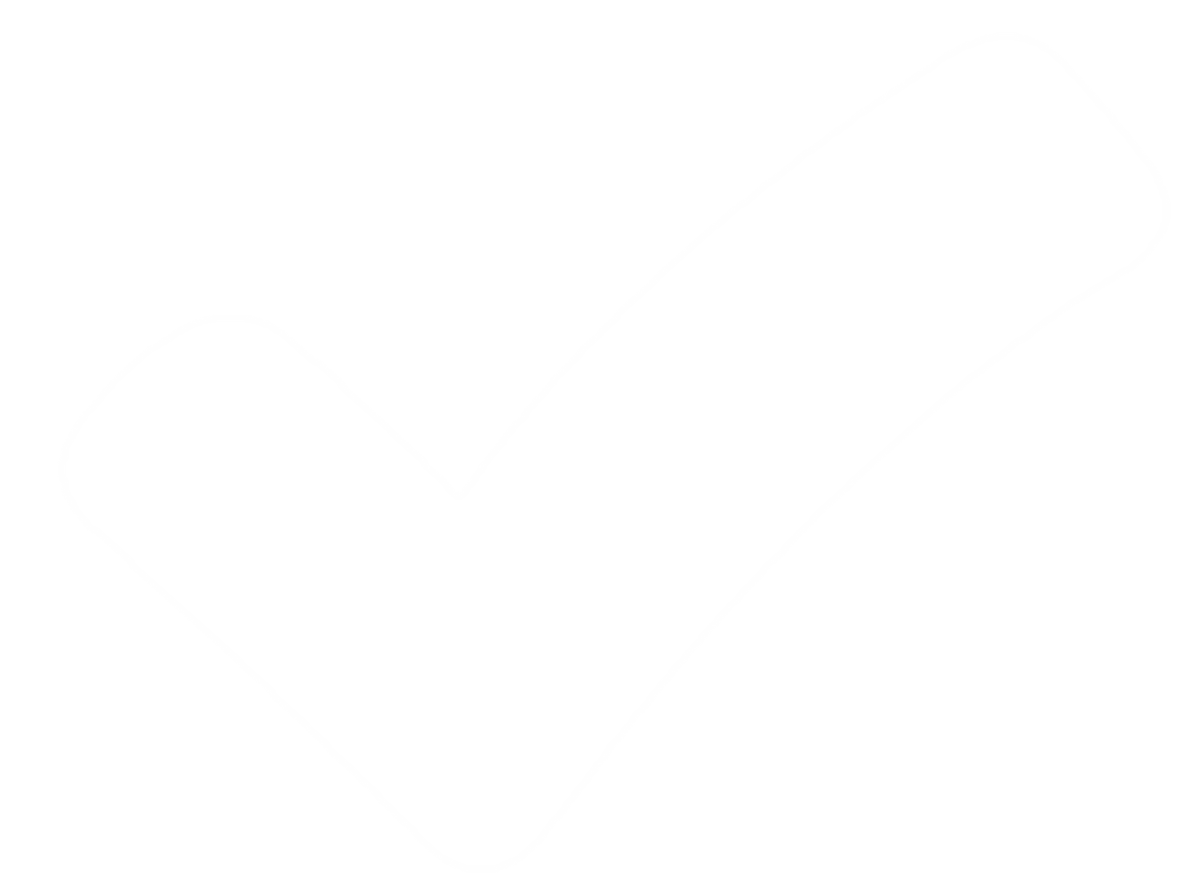 B. km; m ; cm;  mm
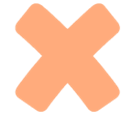 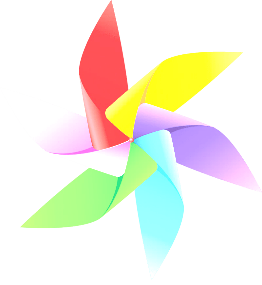 C. mm; cm; dm; m; km
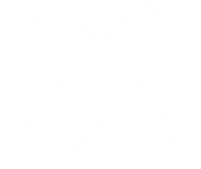 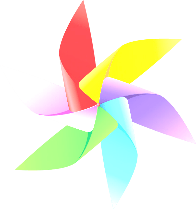 QUAY VỀ
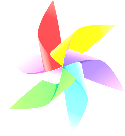 Dòng nào nêu đúng dãy đơn vị đo khối lượng từ lớn đến bé ?
A. Tấn , Tạ , Yến , Gam, Ki-lô –gam .
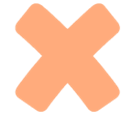 B. Gam, Ki-lô-gam, Yến, Tạ, Tấn
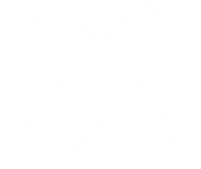 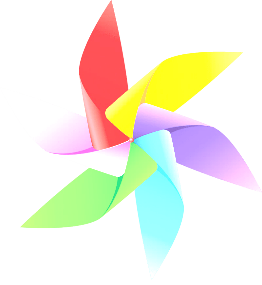 C. Tấn, Tạ, Yến, Ki-lô-gam, gam
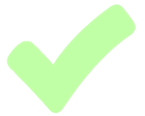 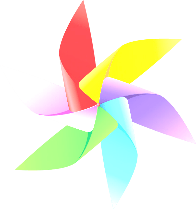 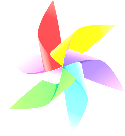 QUAY VỀ
A. 5,0
B. 0,5
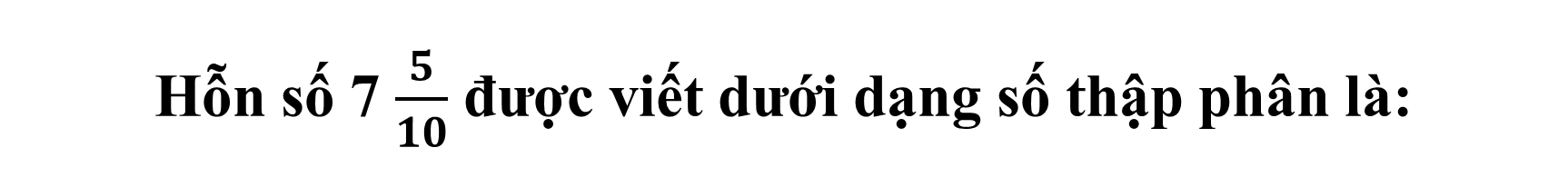 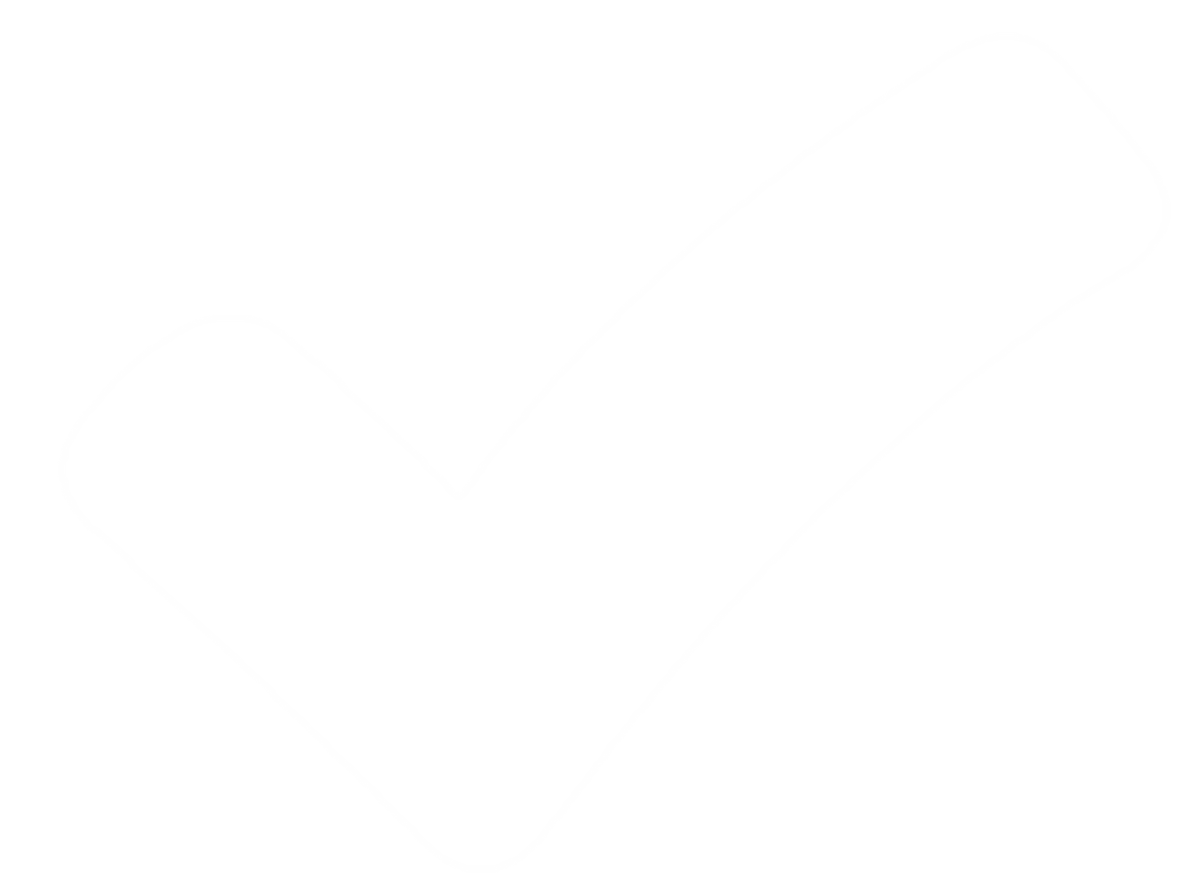 C.5,05
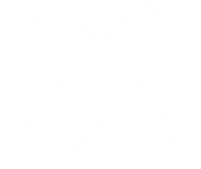 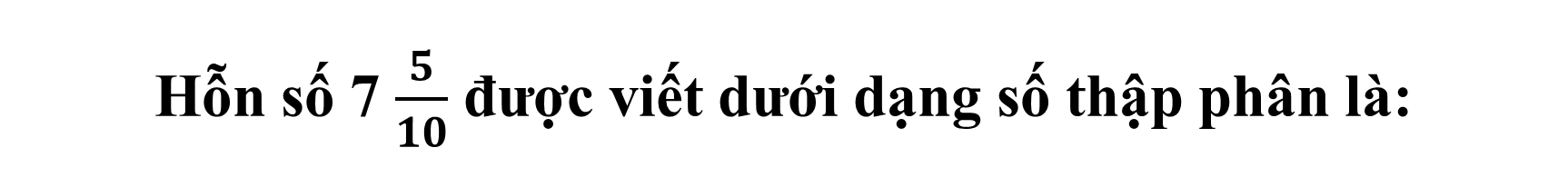 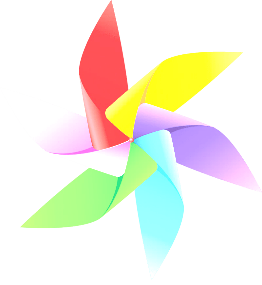 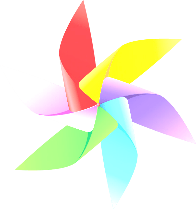 QUAY VỀ
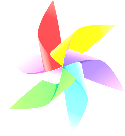 Hỗn số thích hợp viết vào chỗ chấm của: 2m 6cm = ….m là :
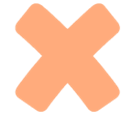 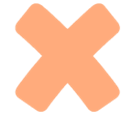 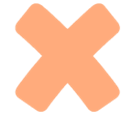 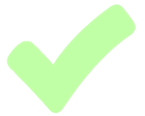 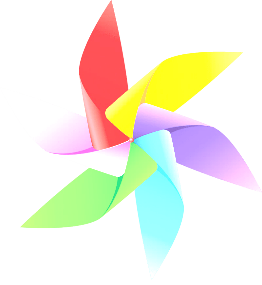 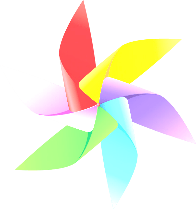 QUAY VỀ
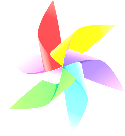 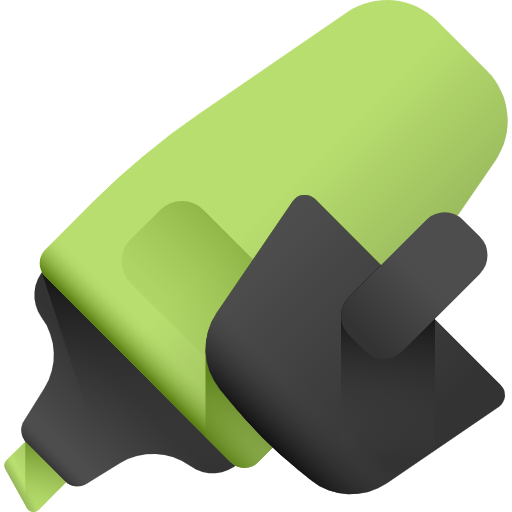 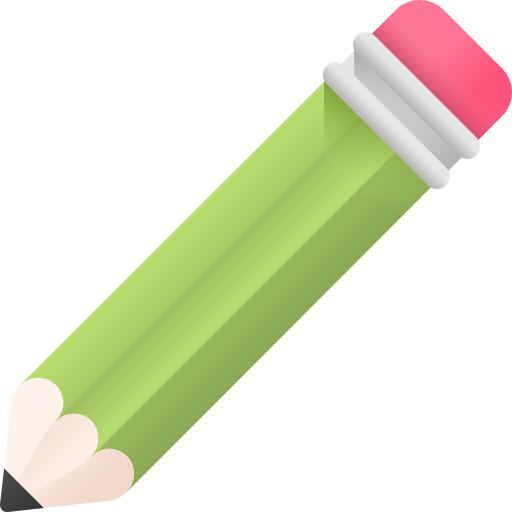 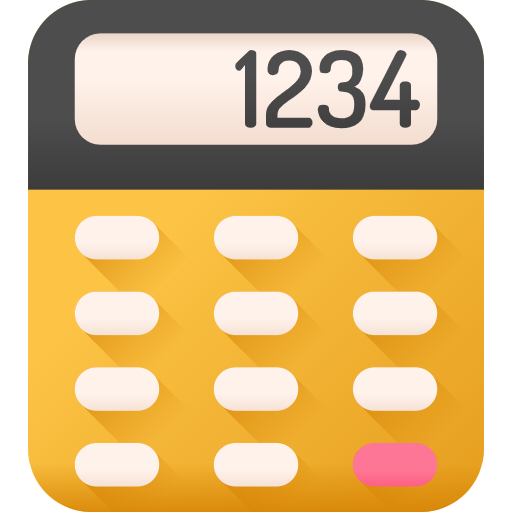 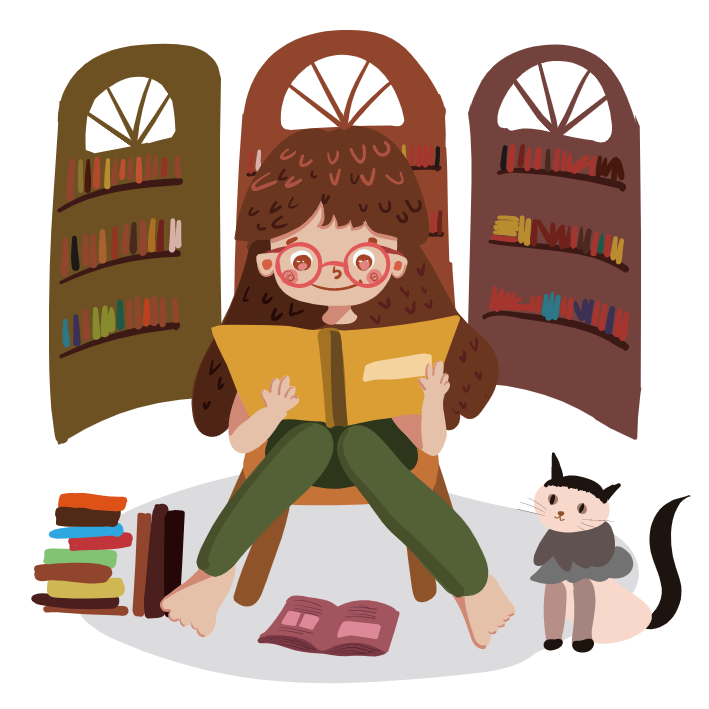 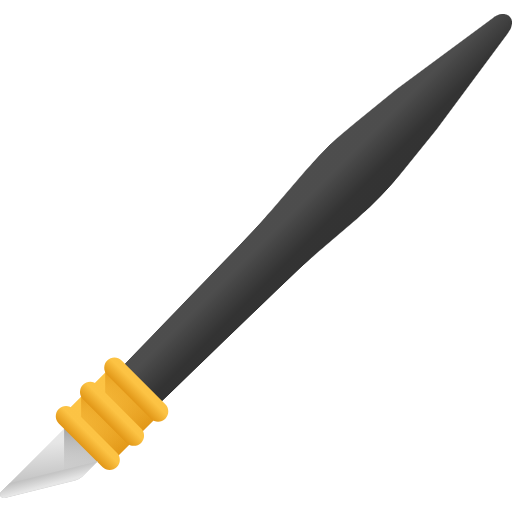 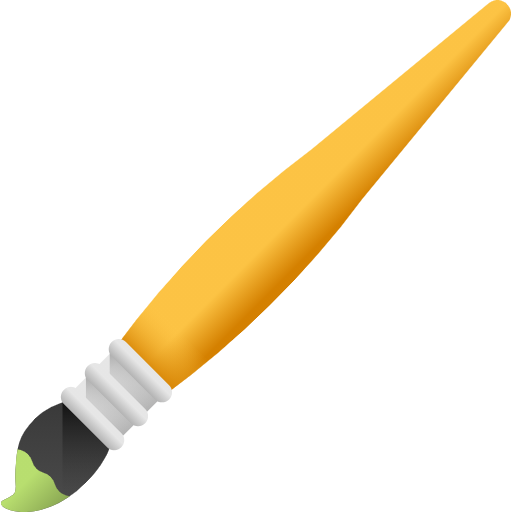 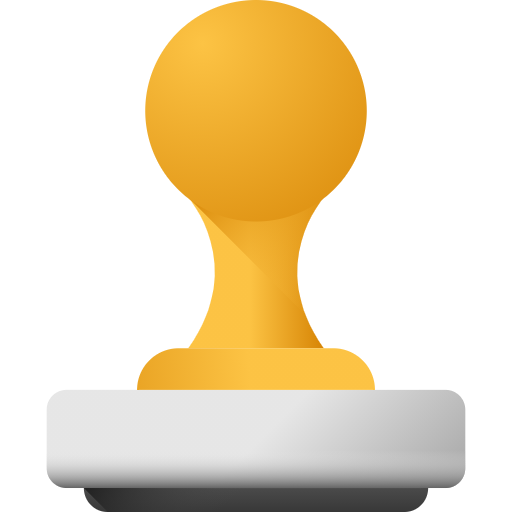 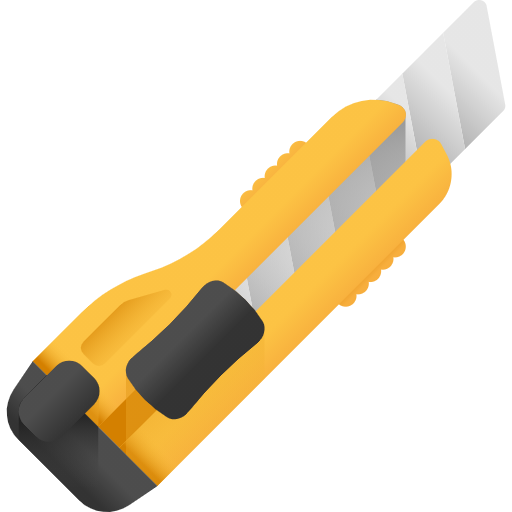 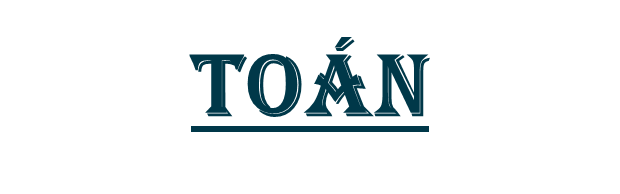 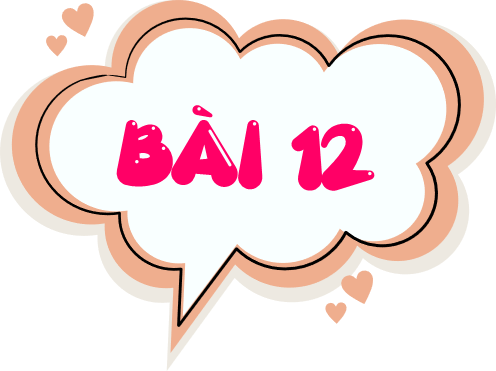 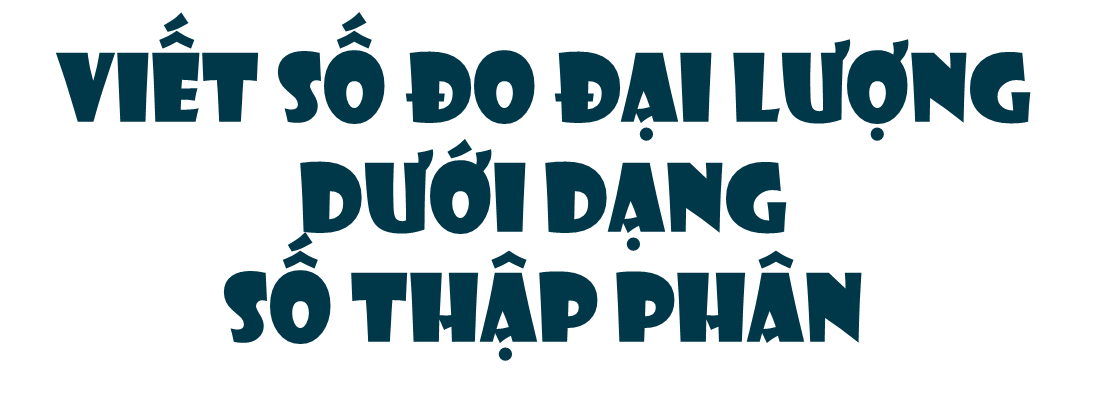 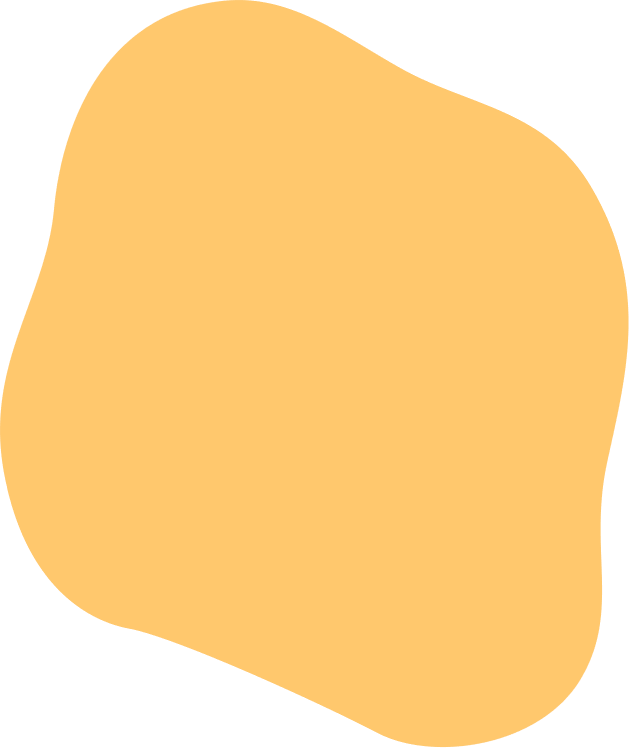 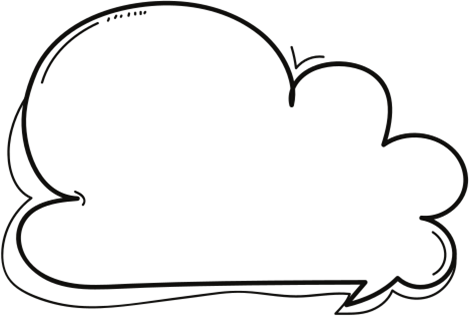 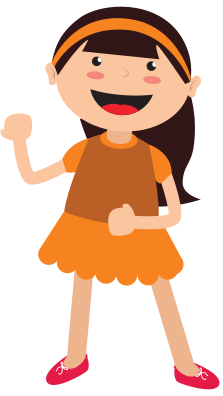 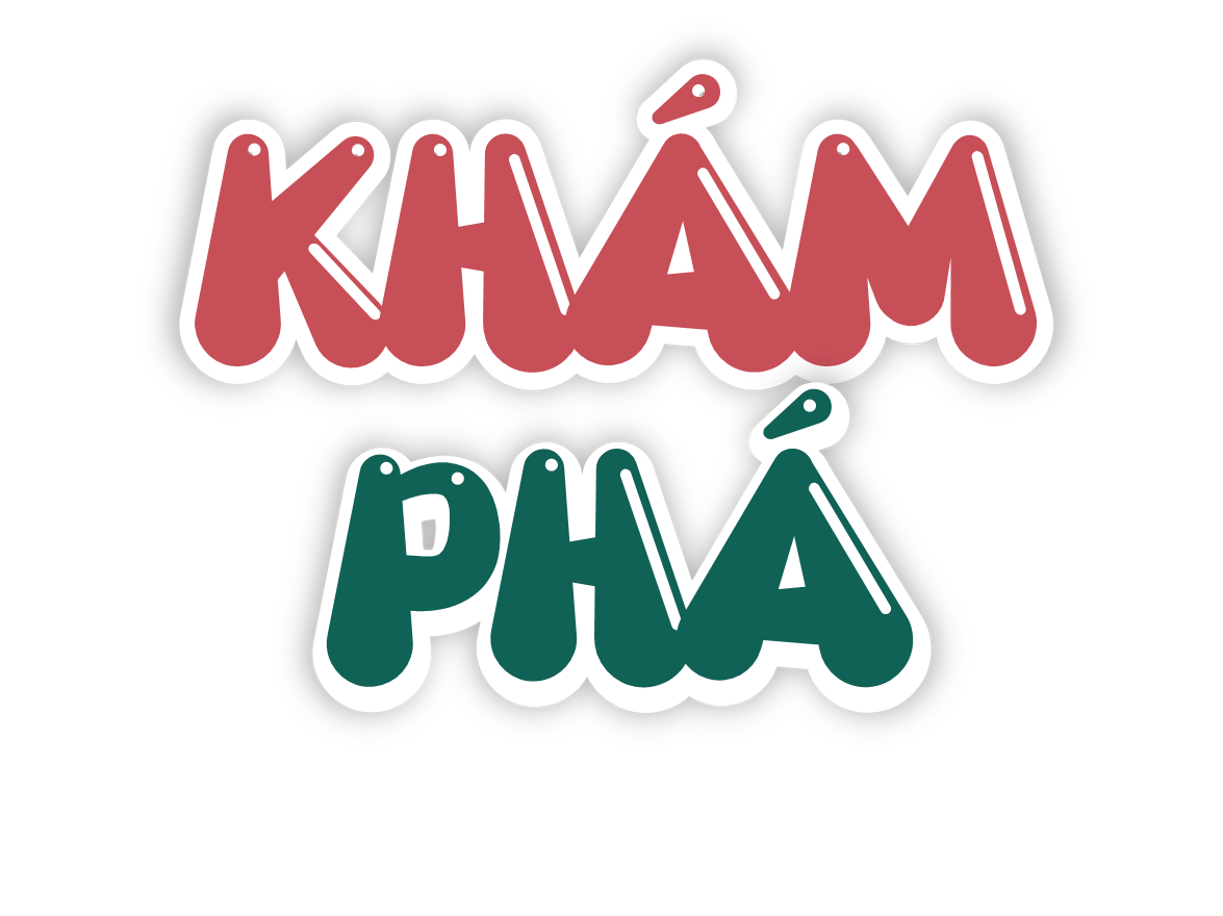 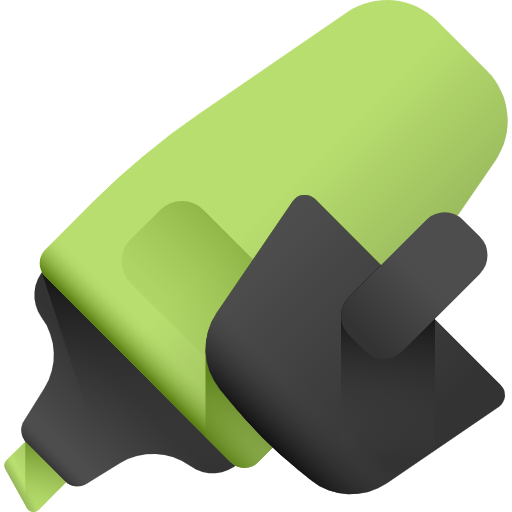 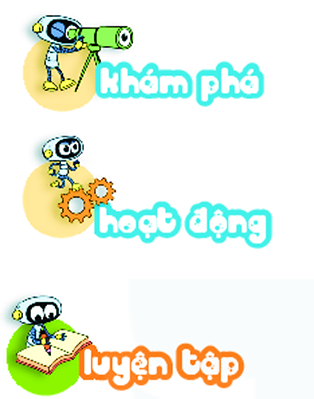 Con ốc sên phải đi đoạn đường dài bao nhiêu mét để đến được khóm hoa nhỉ?
Trước tiên, ta cần viết số đo độ dài, khối lượng dưới dạng số thập phân rồi làm tiếp nhé!
B
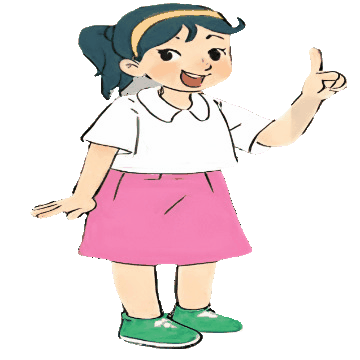 1,8 m
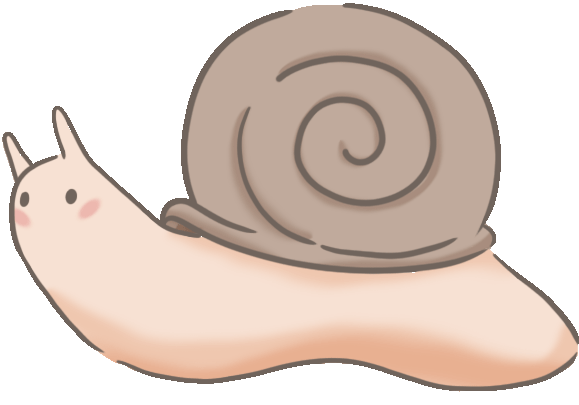 2 m 15 cm
C
A
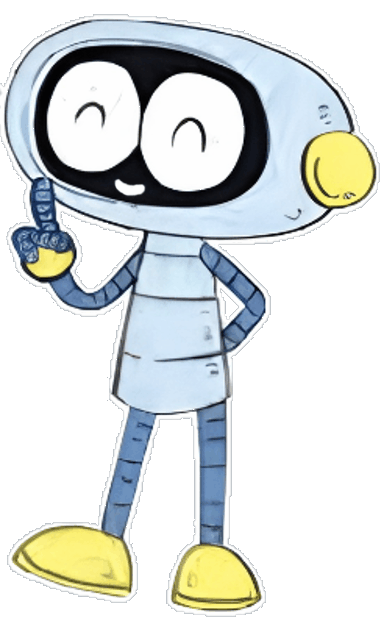 Mỗi hộp sữa cân nặng bao nhiêu ki-lô-gam nhỉ?
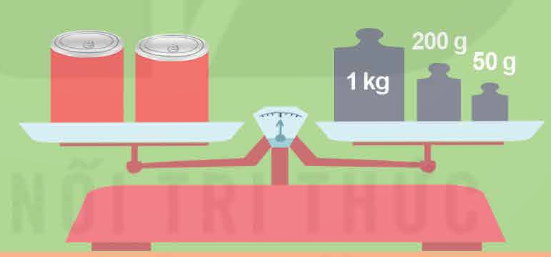 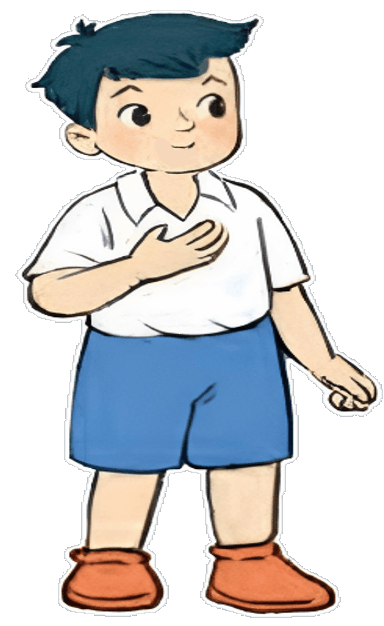 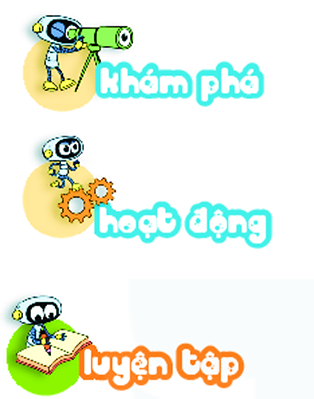 Con ốc sên phải đi đoạn đường dài bao nhiêu mét để đến được khóm hoa nhỉ?
Trước tiên, ta cần viết số đo độ dài, khối lượng dưới dạng số thập phân rồi làm tiếp nhé!
B
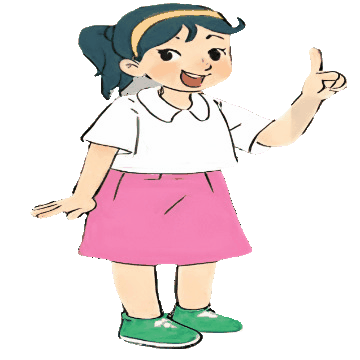 1,8 m
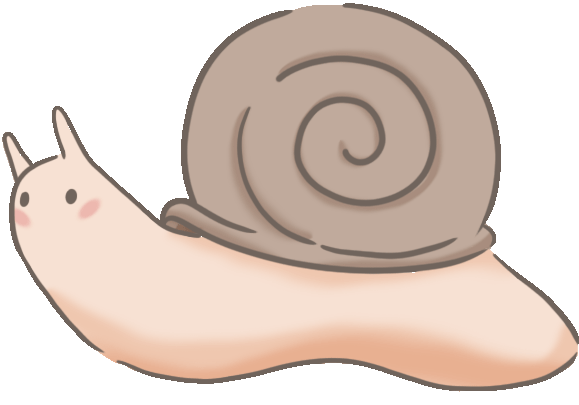 2 m 15 cm
C
A
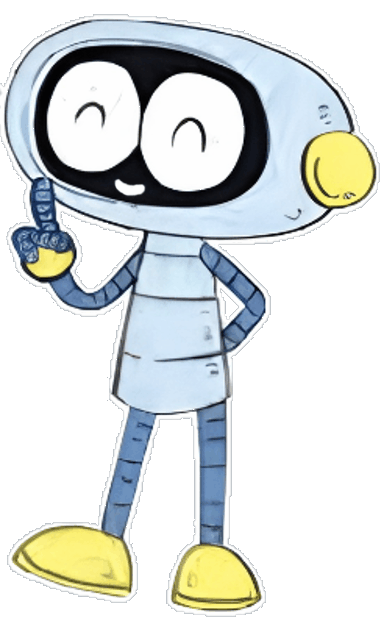 Mỗi hộp sữa cân nặng bao nhiêu ki-lô-gam nhỉ?
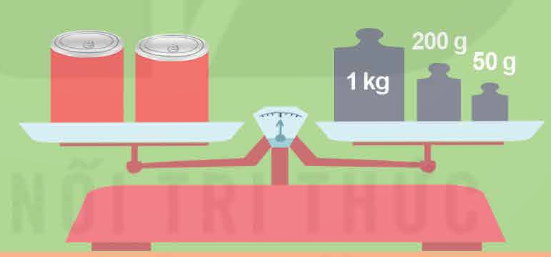 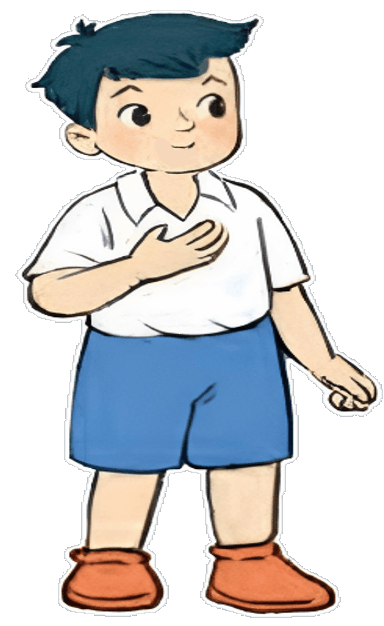 Thảo luận nhóm đôi và làm bài tập sau 
Ví dụ 1: Viết số thập phân thích hợp vào chỗ chấm.
a. 2m 15 cm = ..........m
b. 125 m = .........km
Ví dụ 1: Viết số thập phân thích hợp vào chỗ chấm.
2,15
a. 2m 15 cm = ..........m
Cách làm:
=  2,15m
2m 15cm =
Vậy:                 2m 15 cm =  2,15 m
0,125
b. 125 m = ............km
= 0,125 km
Cách làm:
125 m =
Vậy:                 125 m= 0,125 km
Ví dụ 2 : Viết số thập phân thích hợp vào chỗ chấm.
a. 1 kg 250 g = .............kg
b. 275 g = ............kg
Ví dụ 2 : Viết số thập phân thích hợp vào chỗ chấm.
1,250
a. 1 kg 250 g = .............kg
Cách làm:
=  1,250 kg
1kg 250 g =
Vậy:           1kg 250 g = 1,250 kg
0,275
b. 275 g = ............kg
Cách làm:
275 g  =
= 0,275 kg
Vậy:           275 kg = 0,275 kg
- Để viết các số đo độ dài hoặc khối lượng phức hợp( có hai tên đơn vị ) dưới dạng số thập phân, ta làm như thế nào?
Số đo độ dài hoặc khối lượng phức hợp( có hai tên đơn vị)  có hai tên đơn vị
Viết ra số thập phân
Viết ra hỗn số
Phân số thập phân
     ( nếu PS < 1 )
Số đo độ dài hoặc số đo khối lượng là số tự nhiên với đơn vị bé
Số thập phân
Từ số đo độ dài hoặc khối lượng là số tự nhiên với đơn vị bé ta muốn viết số đo đó dưới dạng số thập phân ta làm như thế nào ?
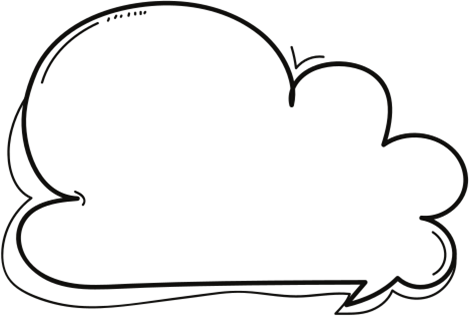 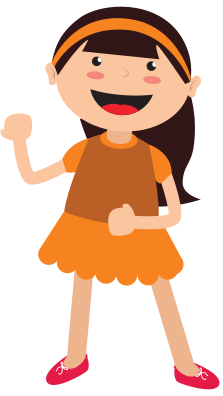 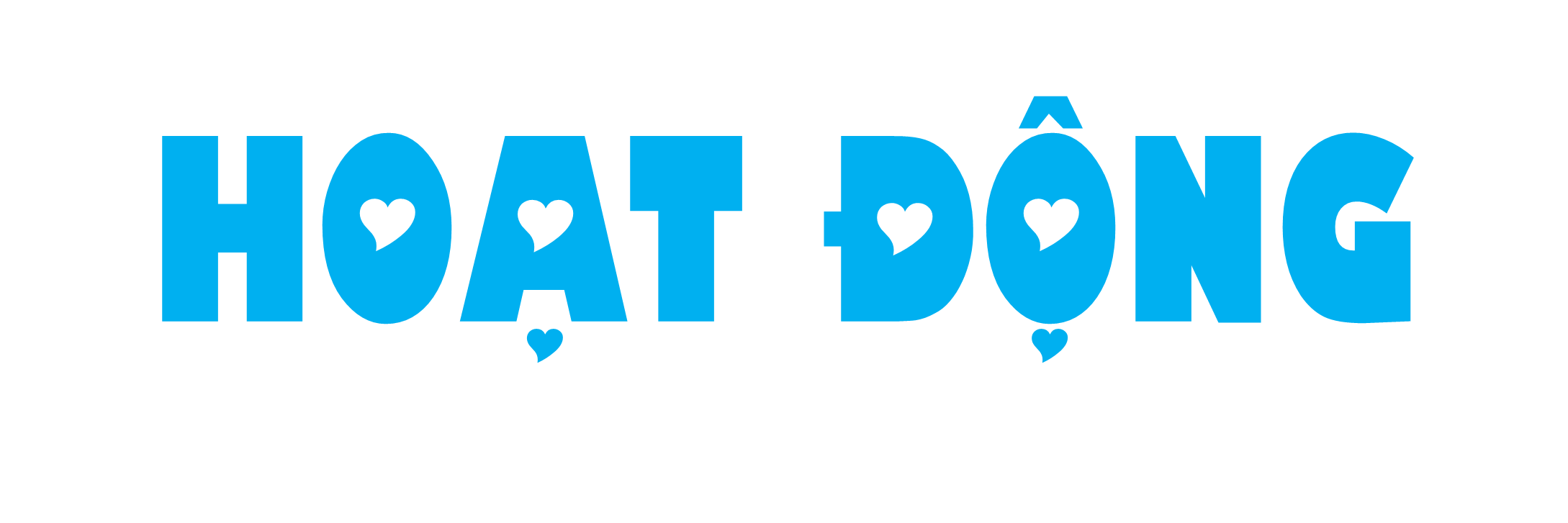 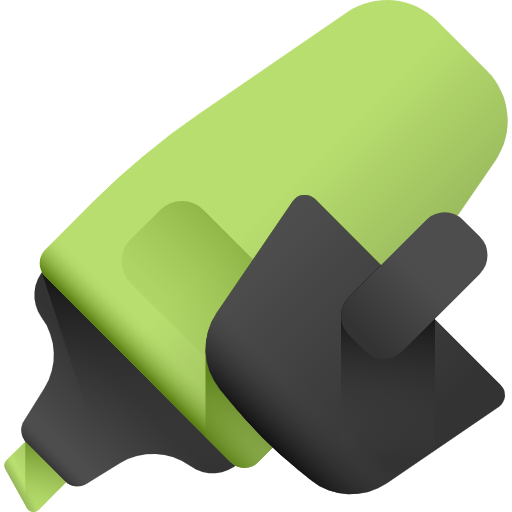 1
Tìm số thập phân thích hợp
2 m 5 dm =                m
    6 m 75 cm =             m
    3 m 8 cm =               m
b) 4 km 500 m =                 m
    7 km 80 m =               km
    456 m =                 km
?
1
Tìm số thập phân thích hợp
2 m 5 dm =          m
    6 m 75 cm =         m
    3 m 8 cm =          m
b) 4 km 500 m =          m
    7 km 80 m =         km
    456 m =           km
?
4,5
?
2,5
7,08
?
?
6,75
?
0,456
?
3,08
2
Tìm số thập phân thích hợp
3 kg 725 g =                  kg
    8 kg 75 g =               kg
    560 g=                 kg
b) 1 tấn 5 tạ =                   tấn
    2 tấn 325 kg =                 tấn
    1 450 kg =                     tấn
2
Tìm số thập phân thích hợp
3 kg 725 g =            kg
    8 kg 75 g =            kg
    560 g=           kg
b) 1 tấn 5 tạ =           tấn
    2 tấn 325 kg =            tấn
    1 450 kg =           tấn
1,5
?
?
3,725
2,325
?
?
8,075
1,45
?
?
0,56
3
a) Tìm số thập phân thích hợp.
1 km 75 m =                  km
3
a) Tìm số thập phân thích hợp.
1 km 75 m =             km
1,075
?
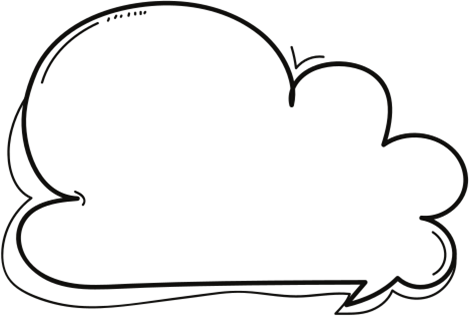 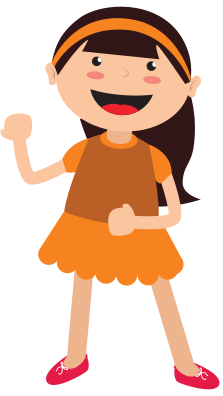 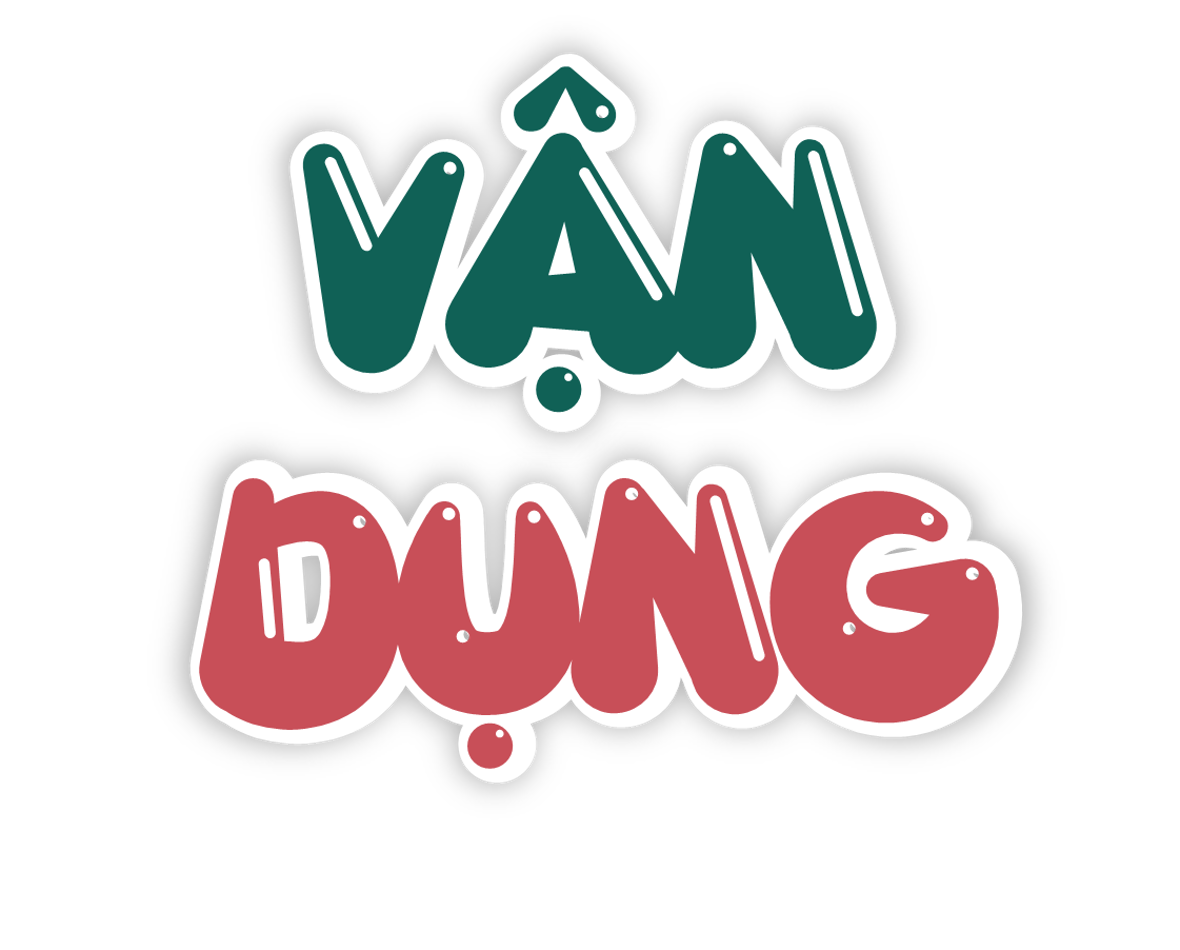 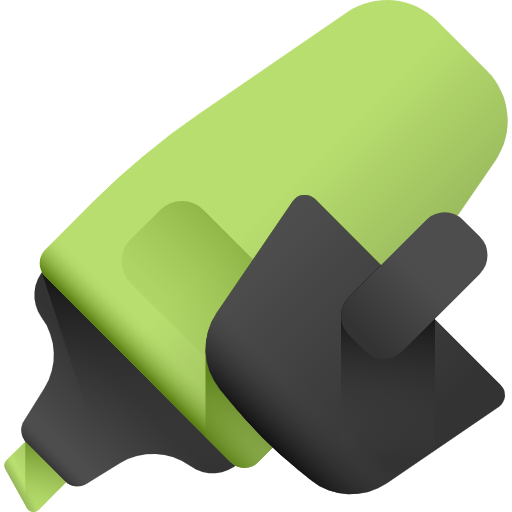 3
Thảo luận nhóm đôi và thực hiện yêu cầu
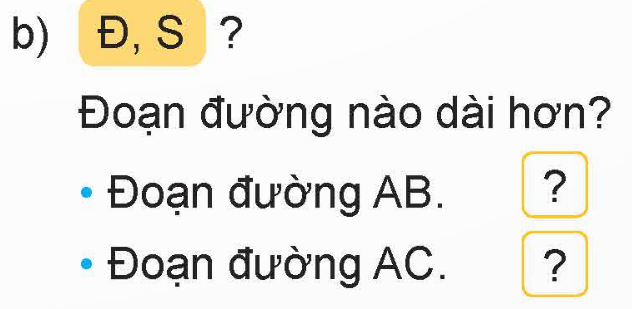 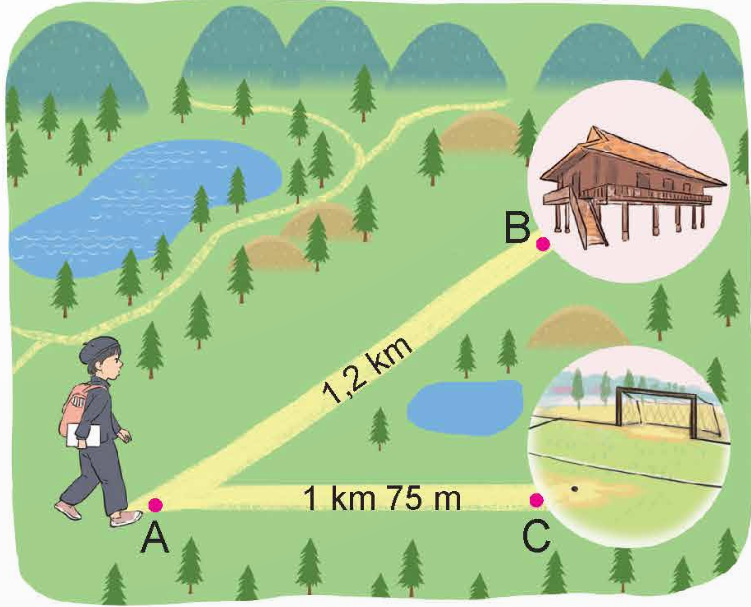 3
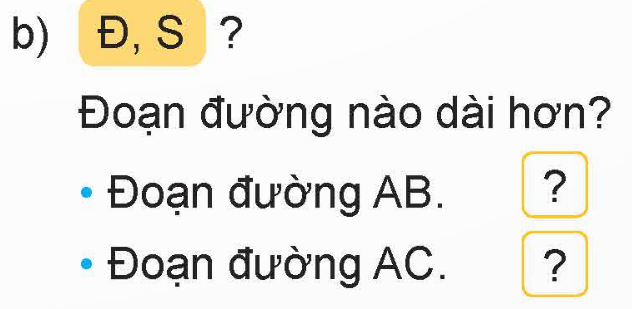 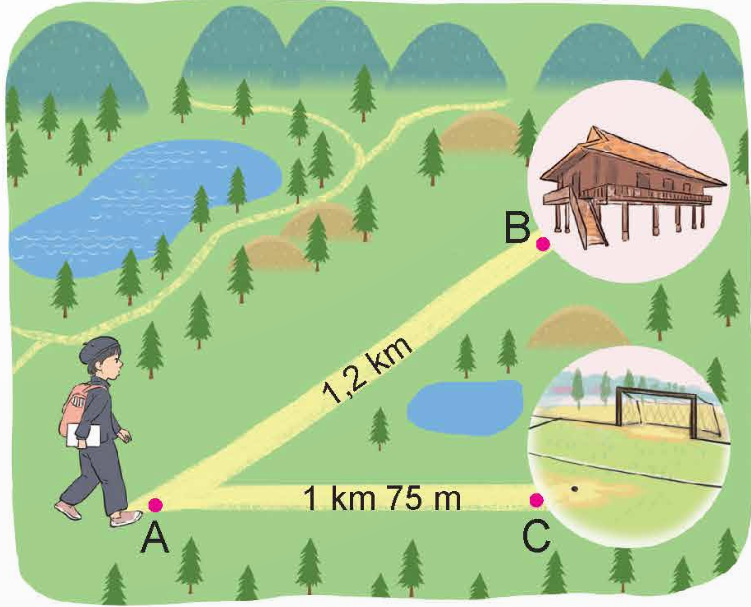 Đ
S
Ta có: AC = 1 km 75 m = 1,075 km < 1,2 km. Vậy đoạn đường AB dài hơn.
Số đo độ dài hoặc khối lượng phức hợp ( có hai tên đơn vị )
B1: Viết ra
 hỗn số
B2: Viết số thập phân
Viết Số đo độ dài
hoặc khối lượng ra số thập phân
Số đo độ dài hoặc khối lượng là số tự nhiên với đơn vị bé
B1: Viết ra phân số thập phân 
(Nếu phân số <1)
B2: Viết số thập phân
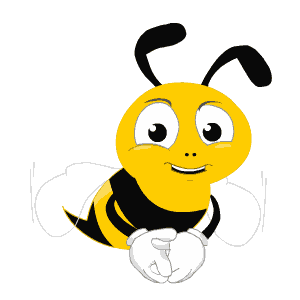 vàng
thông
Ong
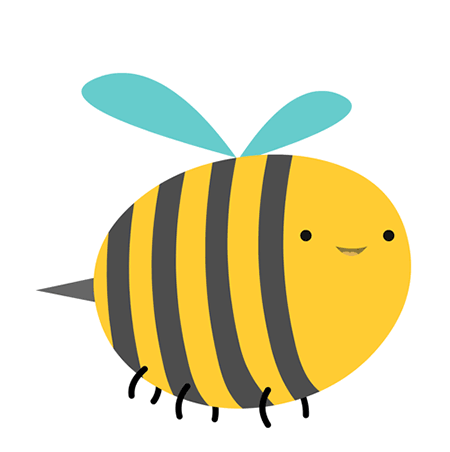 thái
2
1
3
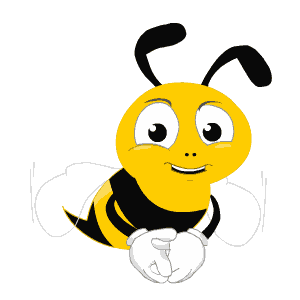 Câu 1:   5km 203m = ... km?
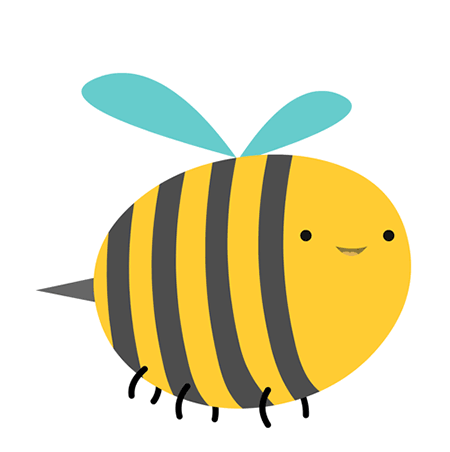 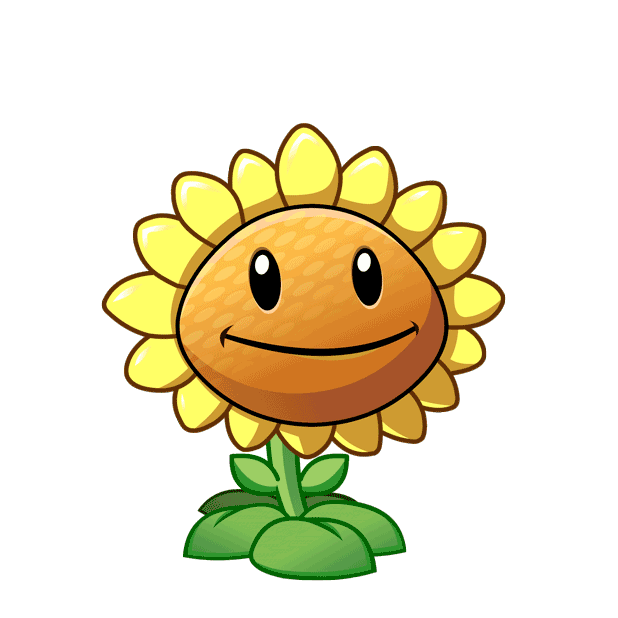 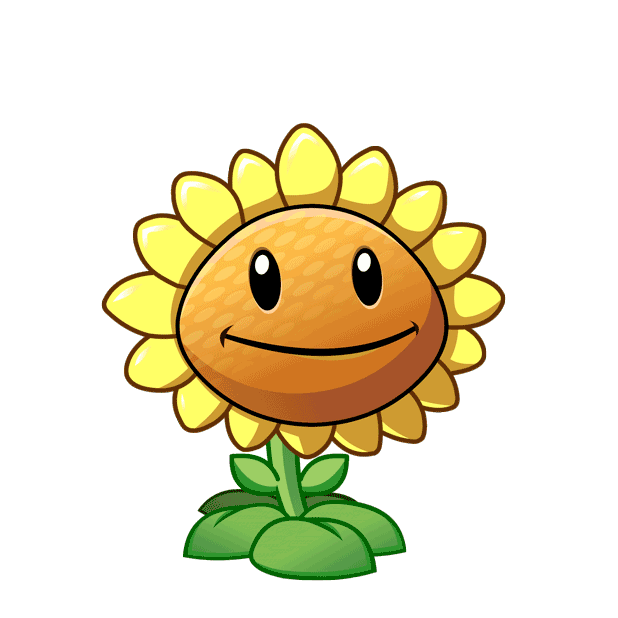 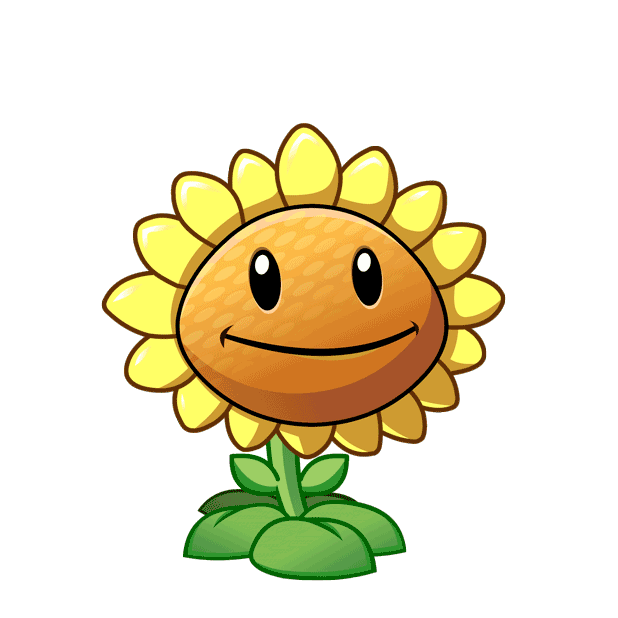 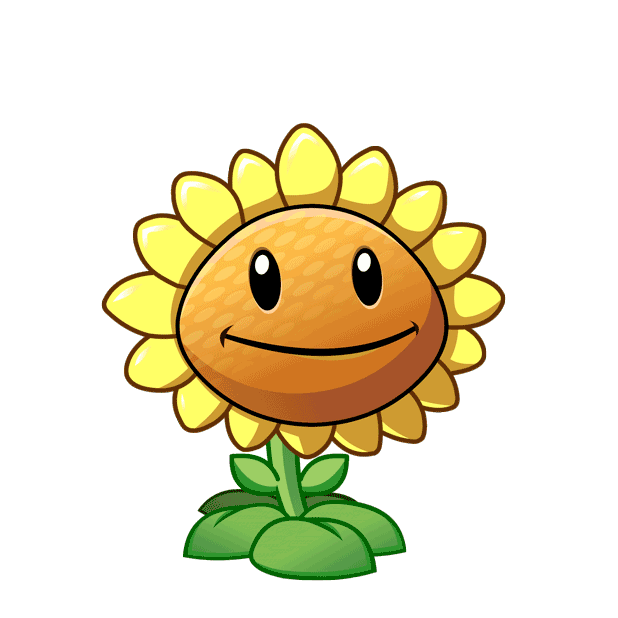 A. 5203
B. 5,302
C. 5,203
D. 5,0203
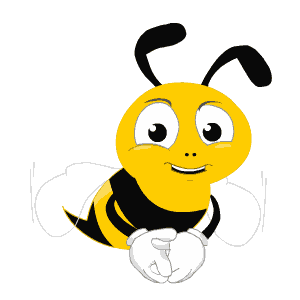 Câu 2:   75 dm = … m?
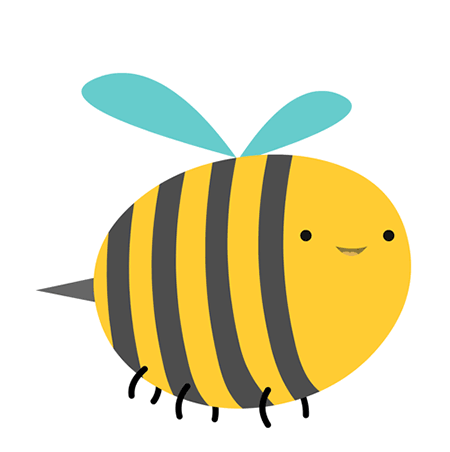 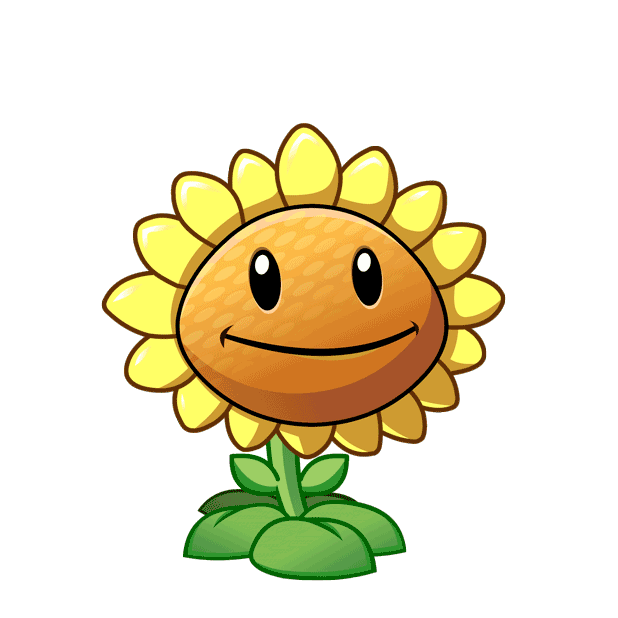 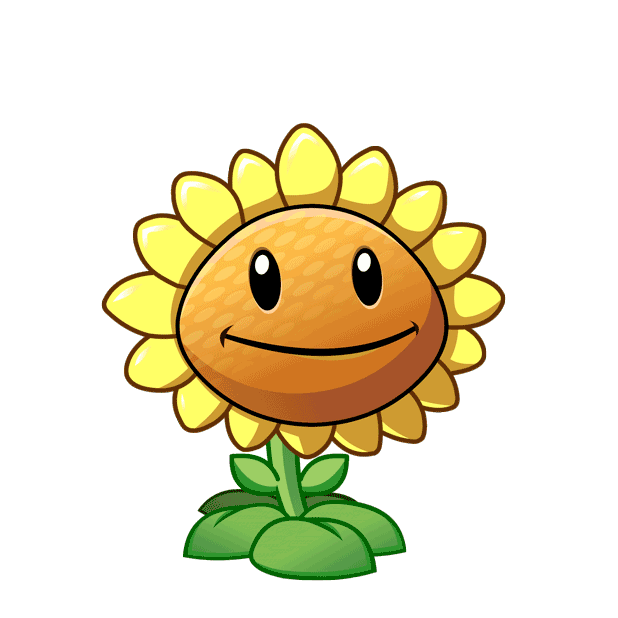 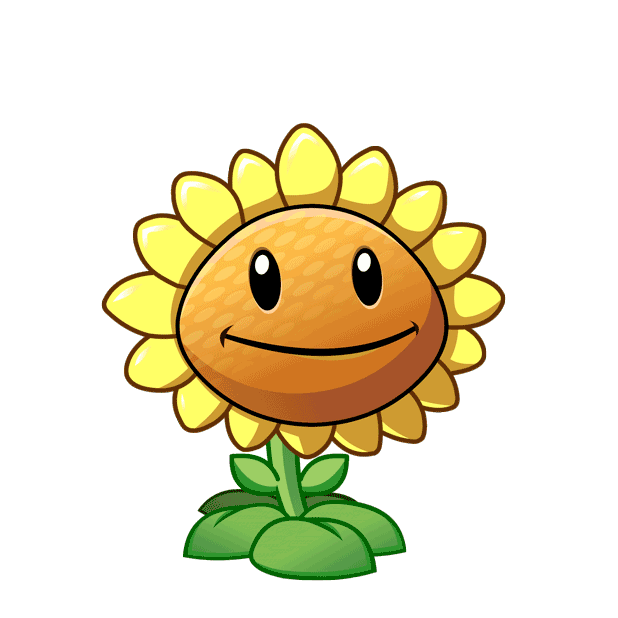 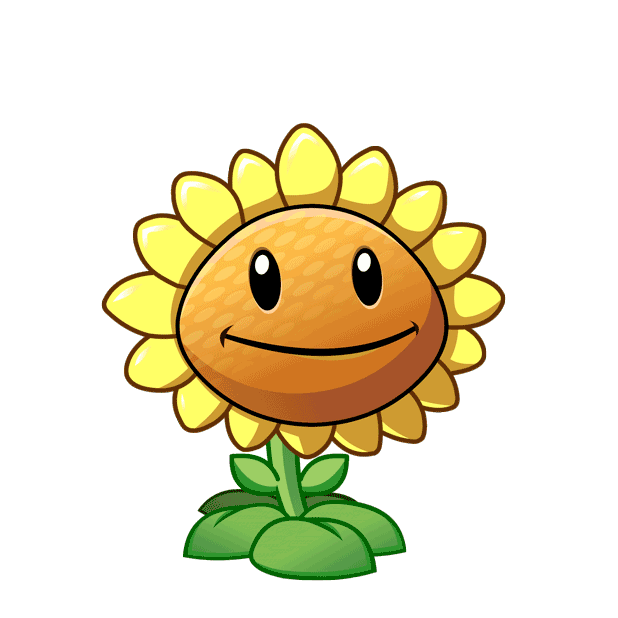 A. 75
B. 7,5
C. 0,75
D. 75,0
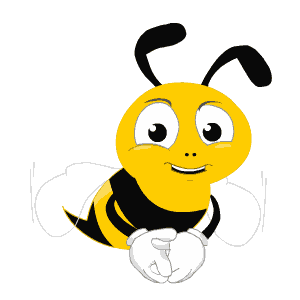 Câu 3: 2 tạ 5 kg = … tạ
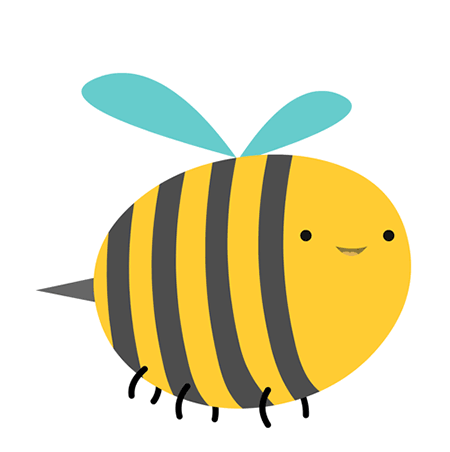 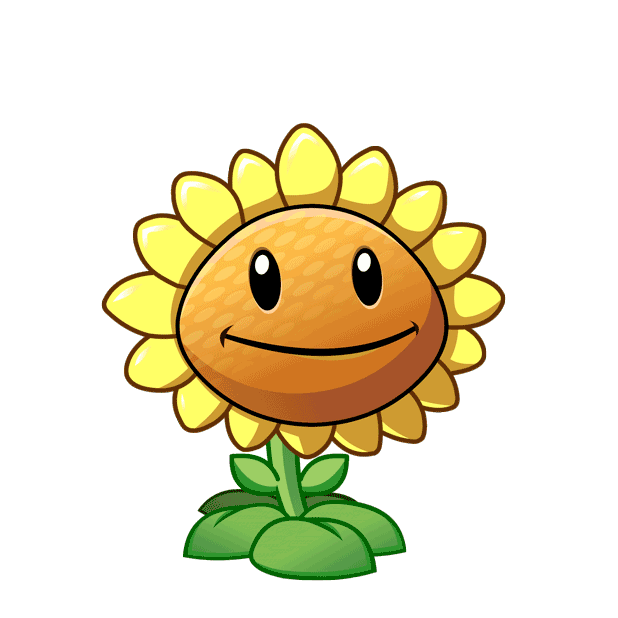 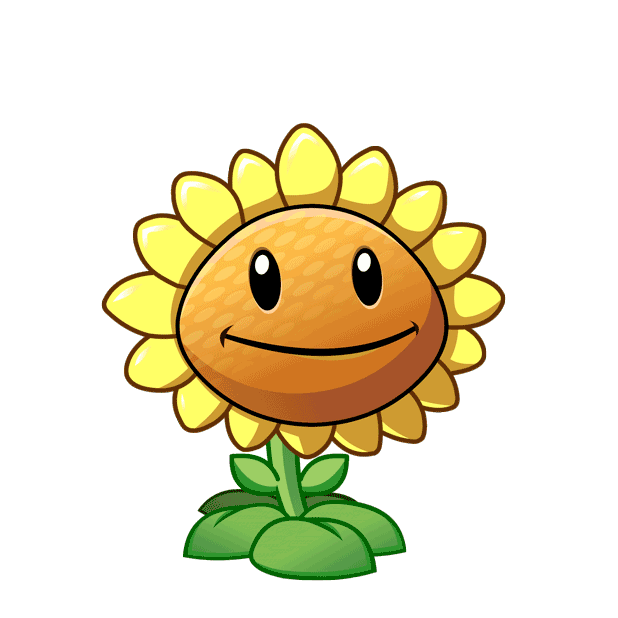 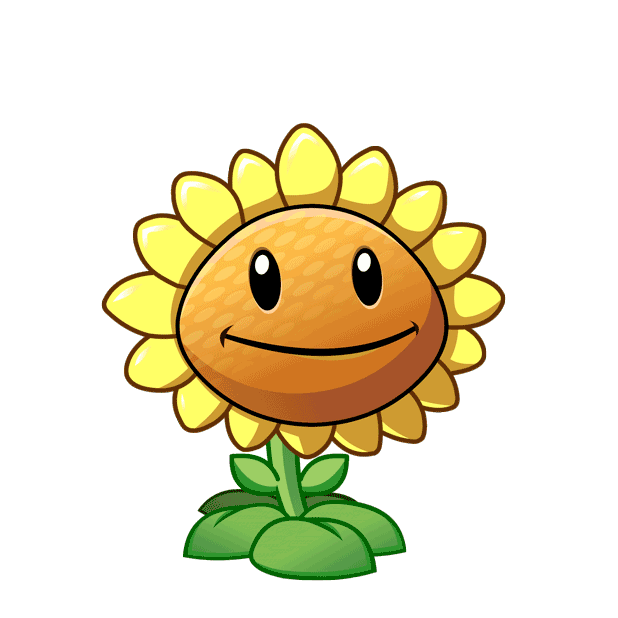 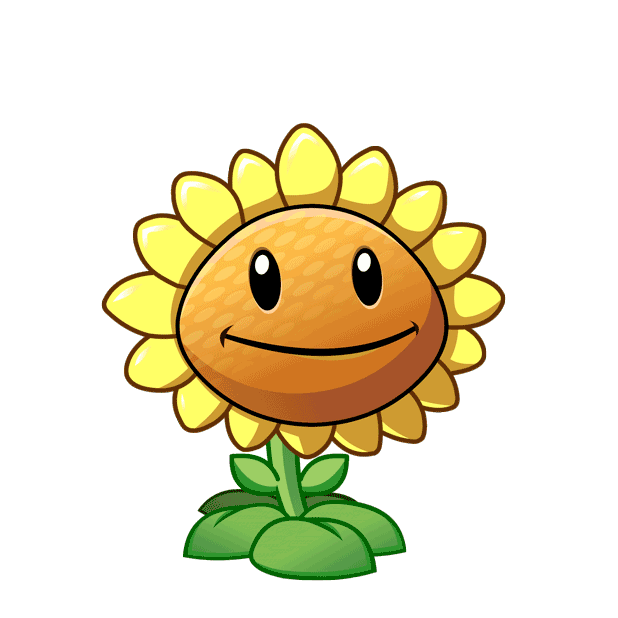 A. 25
B. 0,25
C. 2,05
D. 20,5
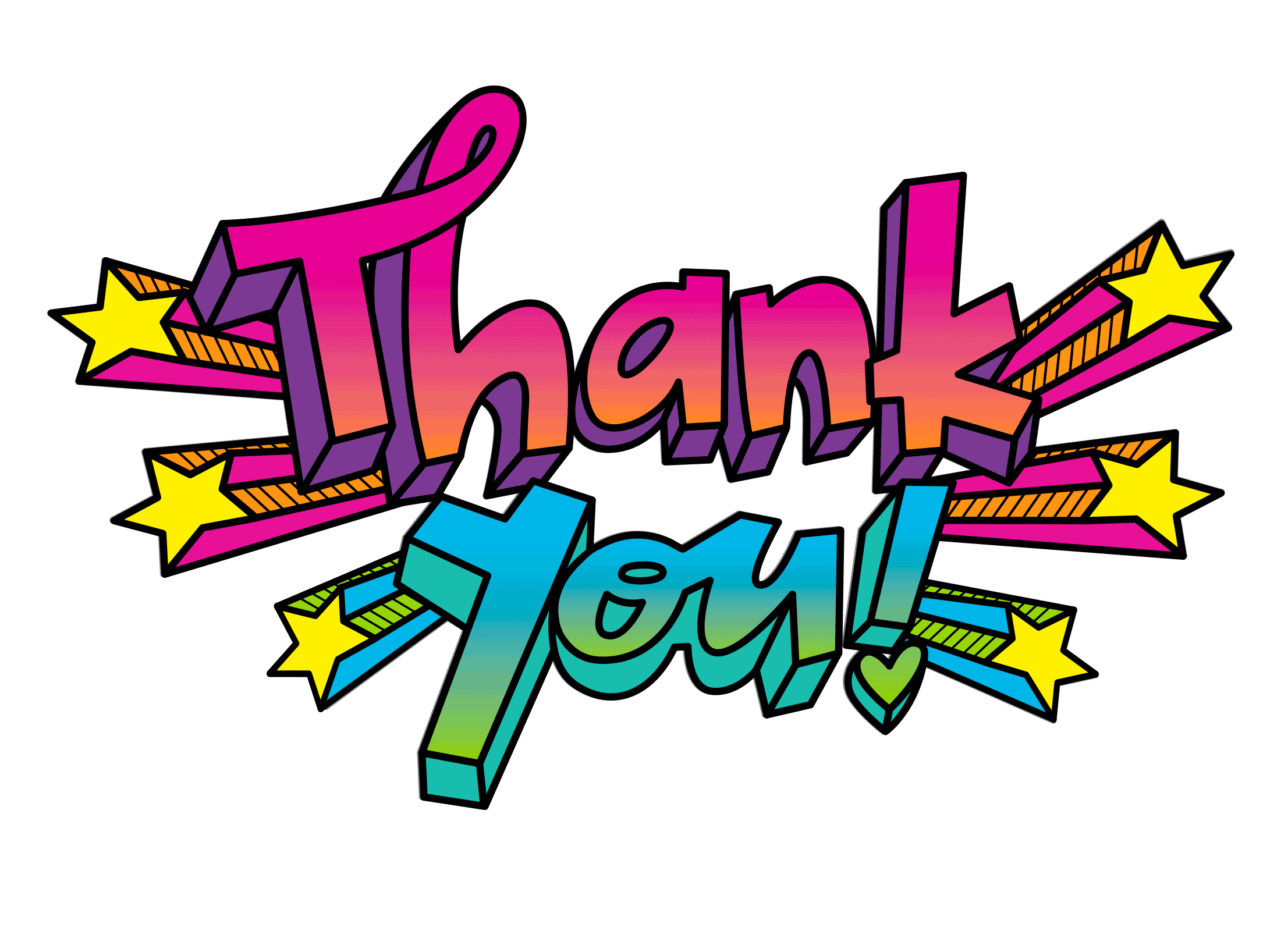 Kính chúc các thầy cô giáo 
mạnh khỏe, hạnh phúc !